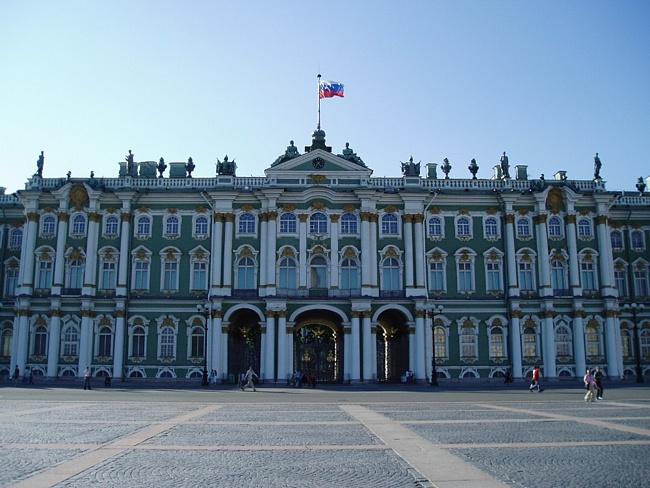 Архитектура Росси18-19 веков
Памятники архитектуры:
Выполнил ученик 6 «Б»
Феоктистов  Влад
Архитектура- это искусство конструирования зданий и других построек.  Главная задача архитекторов- сделать здание прочным, красивым и подходящим для своего назначения
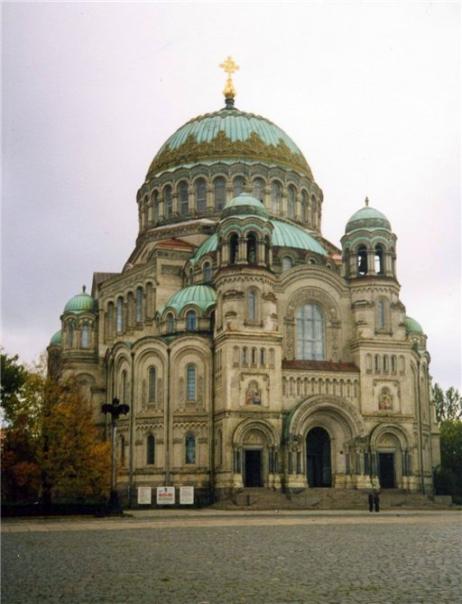 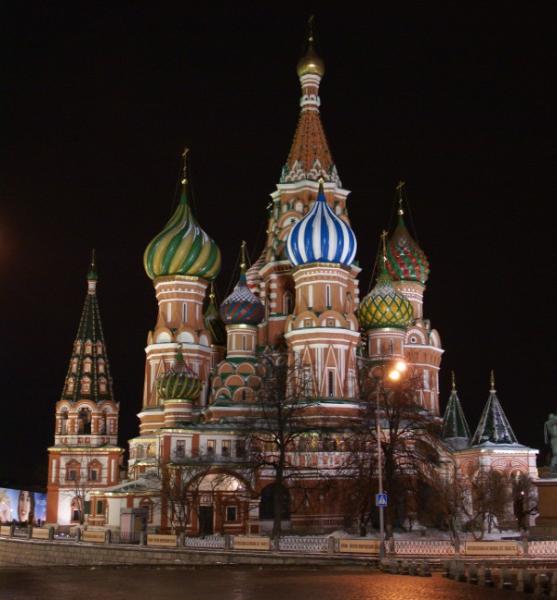 Самые древние постройки были очень простыми и делались из глины или соломы – это было достаточно, чтобы защитится от дождя, ветра и солнца.  Позже  люди изобрели новые способы строительства  зданий из камня. Они стоили церкви и крепости, замки. Современная архитектура. В наше время камень и кирпич всё ещё  используются для строительства, но  кроме них архитекторов для воплощения замыслов есть большой выбор новых современных строительный материалов.  Города нового мира, в котором  мы живём, построены из бетона, стекла и пластика. Многие изобретения, такие, как центральное  отопление, электрическое освещения и кондиционирование воздуха, также  очень  сильно повлияли  на архитектуру.  Изобретения лифта в  1854  году  позволило  архитекторам строить  здания  гораздо  выше,  чем  раньше.
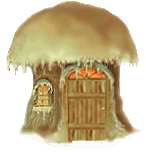 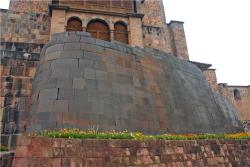 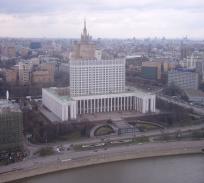 До 18 века самыми красивыми и величественными сооружениями в России были соборы, храмы, царские палаты, то с началом нового века большое внимание уделяется внешнему виду жилых домов, набережных рек, торговых домов, театров, учебных заведений.
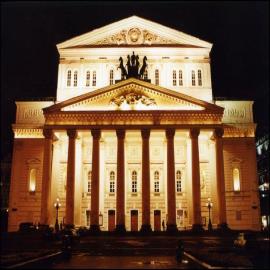 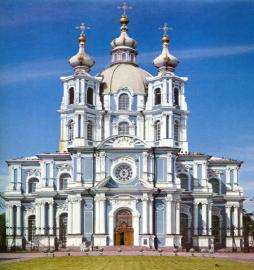 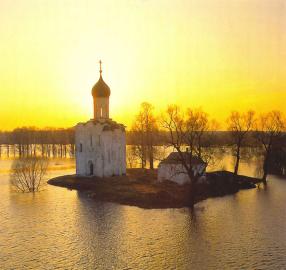 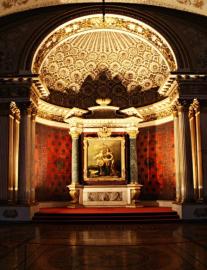 Конечно, такие изменения в строительстве и архитектуре происходили в основном в столице и в крупных городах России. В те годы наше государство многому училось у других стран. В России жили и работали иностранцы, которые положительно влияли на развитее культуры русского государства. По их проектам строились прекрасные дворцы,  открывались театры, проводились праздники. Многие иностранцы любили Россию, как свою родину , и служили ей верой и правдой. Среди них особое место занимает Варфоломей Растрелли. Он родился и вырос в  Италии , но Россия стала его  второй родиной. Лучшие творения  этого  великого  архитектора- Зимний дворец  в Санкт -  Петербурге и дворце Петергофа.
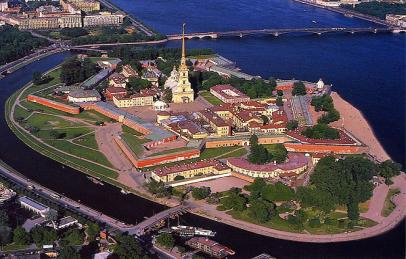 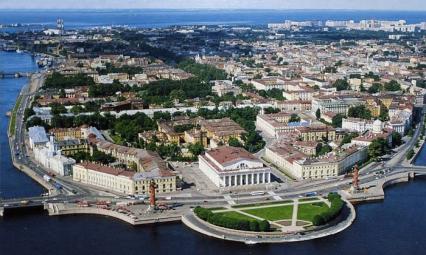 Зимний  дворец.
Военная галерея 1812  года
малахитовый зал.
Здание Эрмитажа